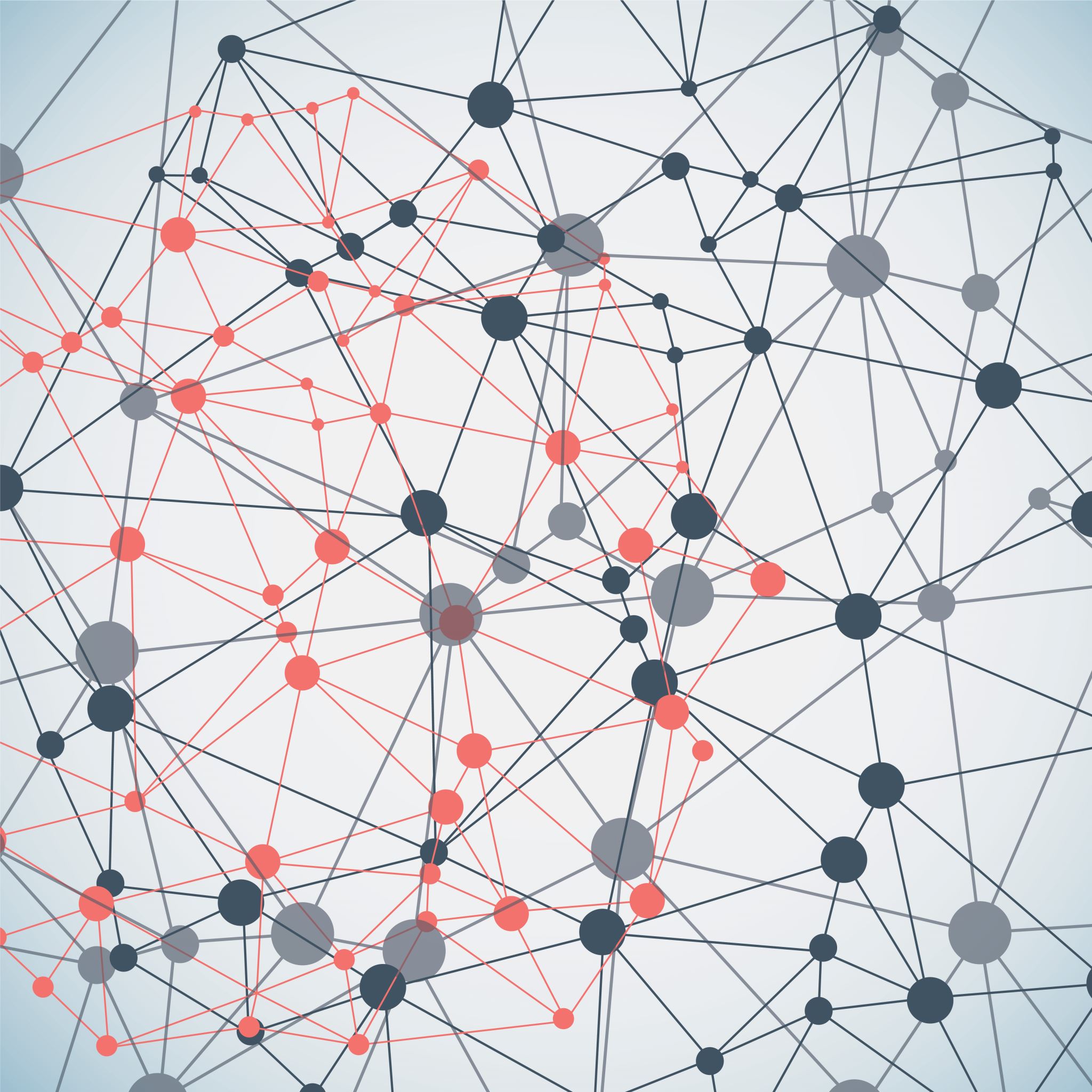 Mathematician
Background
Born on April 21, 1652, in a small town, Amber, Basse-Auvergne, France.
Elementary schooling
Transcriber for a notary
Assistant to several attorneys
Change of Pace
In 1675, at the age of 23, moved to Paris
Scribe and expert arithmetic
Married and had children
Self-educated (algebra and Diophantine analysis)
Breakthrough
In 1682, 7 years after moving to Paris, provided a solution to a problem by Jacques Ozanam
“Find four numbers such that the difference of any two being a perfect square, in addition the sum of the first three numbers being a perfect square.”
Published solution in Journal des scavans
Solution
Let x, y, w, z be the four numbers such that x < y < w < z satisfying the following equations:
Recognition
Mathematical reputation
John-Baptiste Colbert, controller general of finance and security of state for the navy under King Louis XIV, recognized and arranged a pension for him.
Marquis de Louvois employed him.
Work
Louvois, the French Secretary of War, employed him to tutor his fourth son, Camille le Tellier.
Administrative post in the Ministry of War
In 1685, he was elected to the Académie Royale des Sciences
Halt
In 1708, suffered a stroke and recovered
Mental capacity declined
In 1719, suffered a fatal second stroke.
Death
Mathematical Contributions
Method of Cascades
Therefore, the roots of g(y) are y = 62, y = 65, y = 69, and y = 71.
Substitute the roots of g(y) into x = 66 – y to find the roots of f(x).
Hence, the roots of f(x) are x = 4, x = 1, x = – 3, x = – 7.
Famous Theorem
Although his Method of Cascading is deemed as his most important contribution to Mathematics, he is known more for his famous theorem that states:
Let f be a function that is continuous on the closed interval [a,b] and differentiable on the open interval (a,b) with f(a) = f(b). Then there is a number c in (a,b) such that f’(c) = 0.
Relation Between Theorem and Cascade
https://www.desmos.com/calculator/qtzamwcdrk
Who am I?
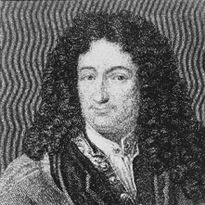 HINT:
Rolling in the Deep~
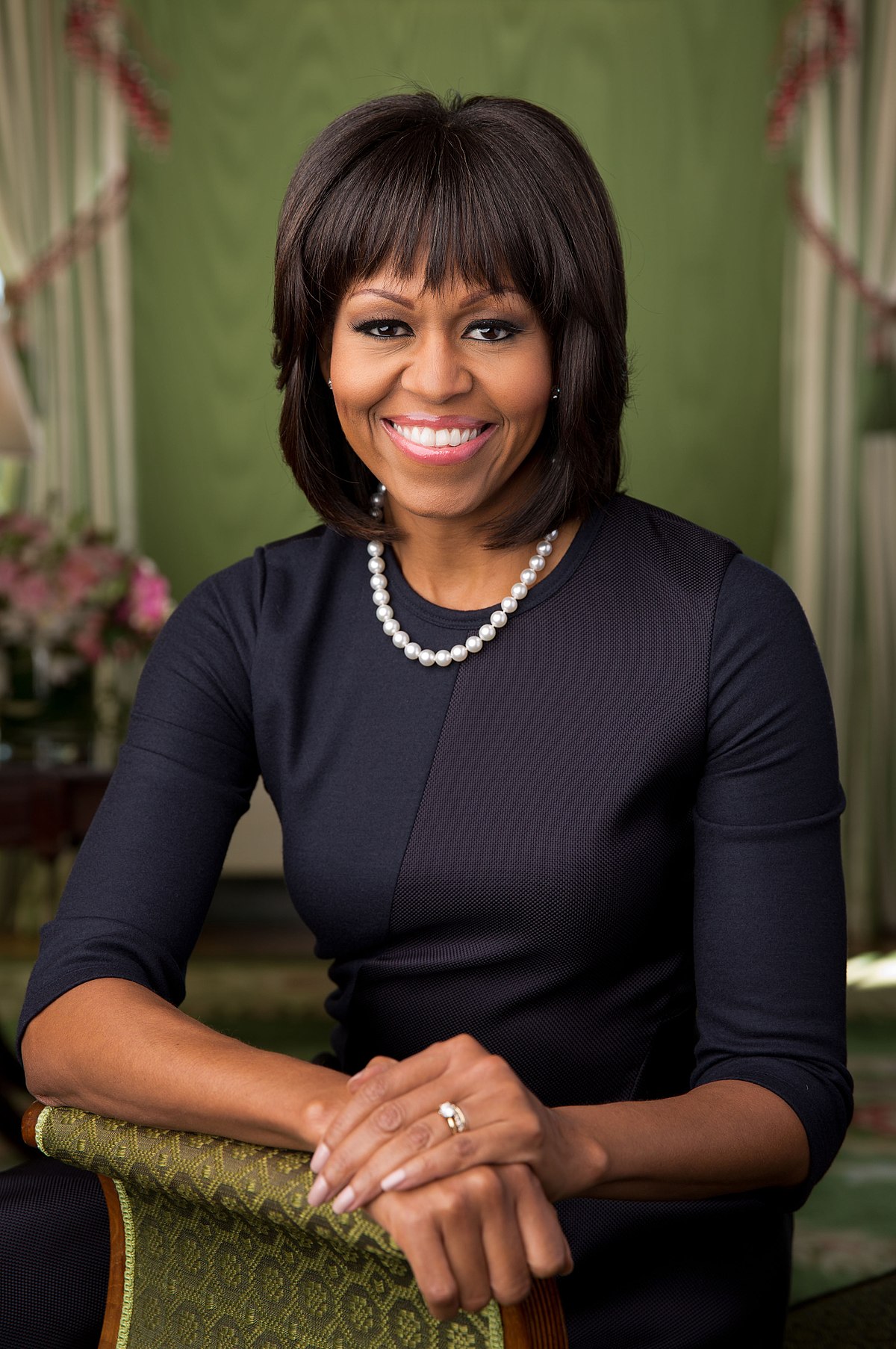 Michel Rolle
Extension of Rolle’s Contribution
The Rolle’s theorem is needed to prove both the Mean Value Theorem and the Taylor series.